Notes #9   Creating Dot Plots & Reading Frequency Tables
Dot plots
A graphical display of data using dots to represent each data point on a number line.

Ex
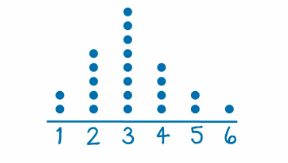 Sample Problem
Ms. Ng asked a class of 30 students,
“How many minutes did you take to eat breakfast this morning?”

Use a Dot plot to represent the results.
How to make a Dot plot
Collect raw data and organize into numerical order.
a. Raw Data of Minutes it took to eat Breakfast (N: 30 students)




b. Organized Data:
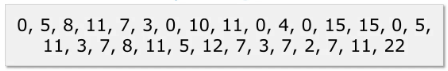 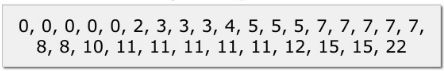 Organized Raw Data:
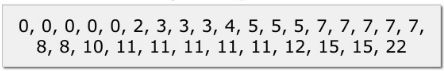 2. Create a Frequency Table to track how often each data point occurred.
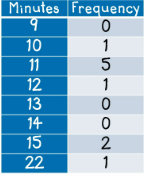 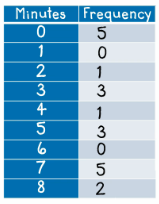 3a. Determine set intervals to         create the number line
-Intervals should be nicely spaced and not crowded.

-Tick marks should be evenly spaced or of equal width from each other.
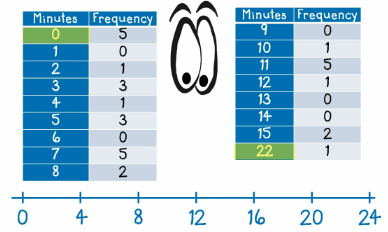 3b. Always include the min & max value in the number line
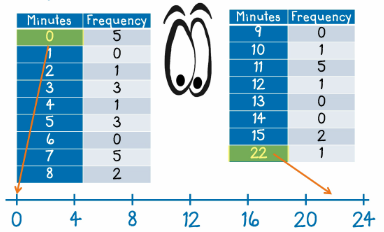 Special Note: 
Number line does not have to start with the min and end w/ the max value.
4. Place a dot to represent data
Stack up dots above the matching numbered tick marks.
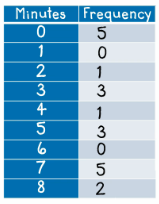 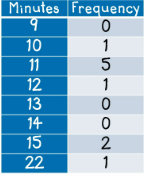 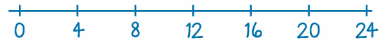 Time (mins)
5. Include a title for the dot plot
Completed Dot Plot
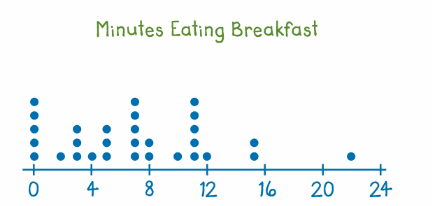 Time (mins)
2nd way to display a dot plot
-On a vertical axis
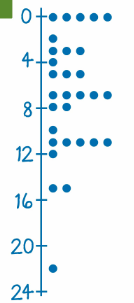 Displaying 2 data sets on a dot plot
Data from Ms. Ng’s Class vs. Ms. Hake’s Class can be compared on a Dot Plot
Ms. Ng’s Class
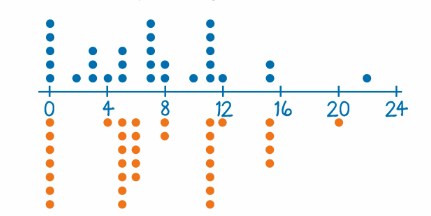 Ms. Hake’s Class
Purpose of Frequency Distribution(or Frequency Table)
Shows how a data set is divided among of several categories (or classes)
How is a Frequency Table Displayed?
ANS:  Displayed as a list of all of the categories along with the number (frequency) of data values in each of them.

Ex. IQ Score and the Number of People Tested (Frequency)
How to READ at a Frequency Table?
5 things to look for

Lower Class/Group Limit
Upper Class/Group Limit
Class/Group Boundaries
Class/Group Midpoints
Class/Group Width
IQ Scores of Sample Group
1. Lower Group/
   Class Limits
are the smallest numbers that can actually belong to different classes/groups.
Ex. Min Score per IQ Group:
     50; 70; 90; 110; 130
IQ Scores of Sample Group
2. Upper Group/
Class Limits
are the largest numbers that can actually belong to different classes/groups.
Ex. Maximum IQ Score per group/class: 69; 89; 109; 129; 149
IQ Scores of Sample Group
49.5
69.5
89.5
109.5
129.5
149.5
3. Class
Boundaries
are the numbers used to separate classes.
IQ Scores of Sample Group
59.5
79.5
99.5
119.5
139.5
4. Class
Midpoints
are the values in the middle of the classes and can be found by adding the lower class limit to the upper class limit and dividing the sum by 2.
Ex. [50 + 69] ÷ 2 = 59.5
      [70 + 89] ÷ 2 = 79.5
      etc….
IQ Scores of Sample Group
20
20
20
20
20
EX. 70 – 50  =
      90 – 70  =
5. Class Width
is the difference between two consecutive lower class limits or two consecutive lower class boundaries.
Notes # 10How to Analyze Dot Plots?
How to Analyze Dot Plots?
6 things to look for
Min & Max Values
The Range
Mean
Mode
Median
Overall Distribution of the data frequency
Sample Problem #1
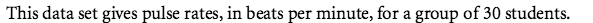 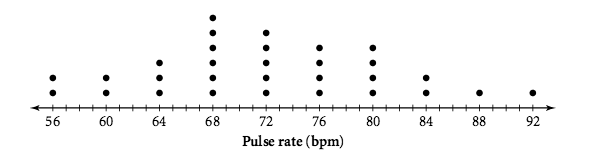 Determine the following:
Minimum and Maximum Value
ANS: Minimum Value is 56; Maximum Value is 92.
2. Determine the Range
Maximum Value – Minimum Value = Range
          
ANS: The range is 92 – 56 or 36 bpm
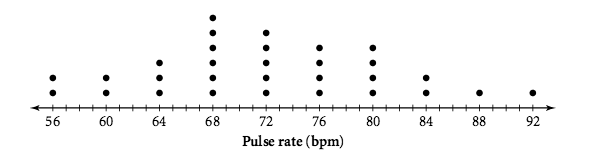 3. Determine the Mean [Average Beats per Minute (bpm)]
 
Mean =  Sum of Data Values ÷ Number of Data Values  


[2(56) + 2(60) + 3(64) + 6(68) + 5(72) + 4(76) + 4(80) + 2(84) + 88 + 92]
 
				30

= 2164 ÷ 30
= 72.13 or approximately 72 bpm
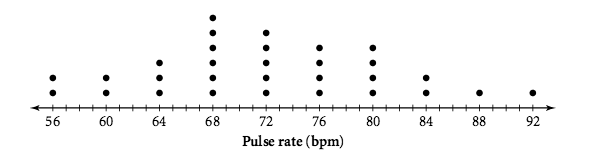 4. Mode
   - It is the frequently seen value in the data set.

Ex. Determine the Mode of the Dot Plot above
ANS: The mode is 68 bpm, because it has the tallest stack.
Sample Problem #2Determining the Median
Organizing data set in ordinal sequence.
Count number of data presented. 
      Ex. N = 14
Determine the Median/Center Value of the data set.
          1st Half of N = 7                         2nd Half of N=7
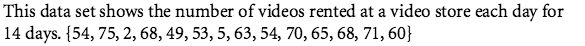 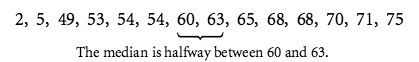 Median is [60 + 63] ÷ 2 = 61.5
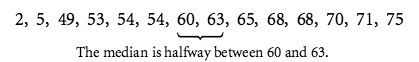 What the Dot Plot looks like for the above data set.







When a Dot Plot has 2 Modes (i.e., 54 & 68), it is said that this data set is Bimodal. (“Bi”= Two; “Modal” = Modes)
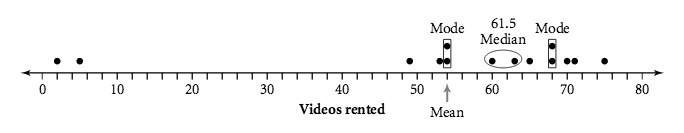 Using Frequency Distributions to Understand Data
3 types of Frequency Distributions

1. Symmetrical Shape
-When the graph is divided in the center, the right and left side are close to a mirror image of each other. 

Ex 1. Normal Bell-Shaped Curve     Ex 2. Symmetrical U-Shaped
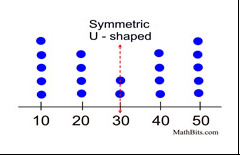 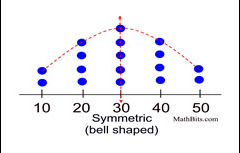 Graphic Source: Mathbitsnotebook.com
2. Skewed Distribution
Skewed Left
      - Distribution of frequency is more spread out to the left     
         (“Tail” of graph on the left)
Ex. Skewed Left Dot Plot
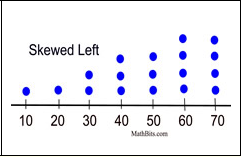 Graphic Source: Mathbitsnotebook.com
b.  Skewed Right
      - Distribution of frequency is more spread out to the right     
         (“Tail” of graph is on the right)
Ex. Skewed Right Dot Plot
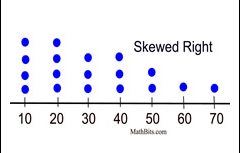 Graphic Source: Mathbitsnotebook.com
3. Uniform Shaped
The data is spread equally across the range.
No peaks in these graphs

Ex.
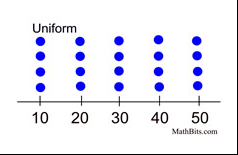 Graphic Source: Mathbitsnotebook.com
What Mean & Median tells us?
The mean and the median of the distribution are numerical summaries of the center of a data distribution.
USING MEAN, MEDIAN, & MODE TO ANALYZE DATA DISTRIBUTION
1) Symmetrical Distribution
    - Mean = Median = Mode





2) Right Skewed (Positively Skewed)
   - Mean > Median > Mode 
   - Wider spread of distribution of data
     with larger values.
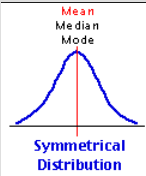 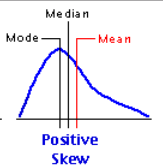 3) Left Skewed Distribution (Negative Skew)
   - Mean < Median < Mode
   - Wider distribution of data with smaller       
     values.

(“Little Mean Median ran away 
   from the Mode”)
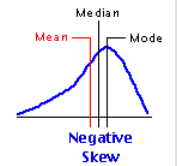 DOTPLOT ReView
Log on to
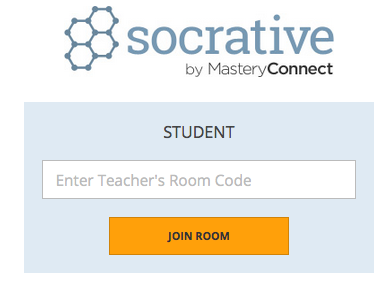 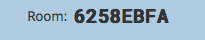